Figure 4. Box-and-whisker plots of errors committed by each group at each level of the SWM task. Heavy bars ...
Cereb Cortex, Volume 14, Issue 4, April 2004, Pages 424–431, https://doi.org/10.1093/cercor/bhh004
The content of this slide may be subject to copyright: please see the slide notes for details.
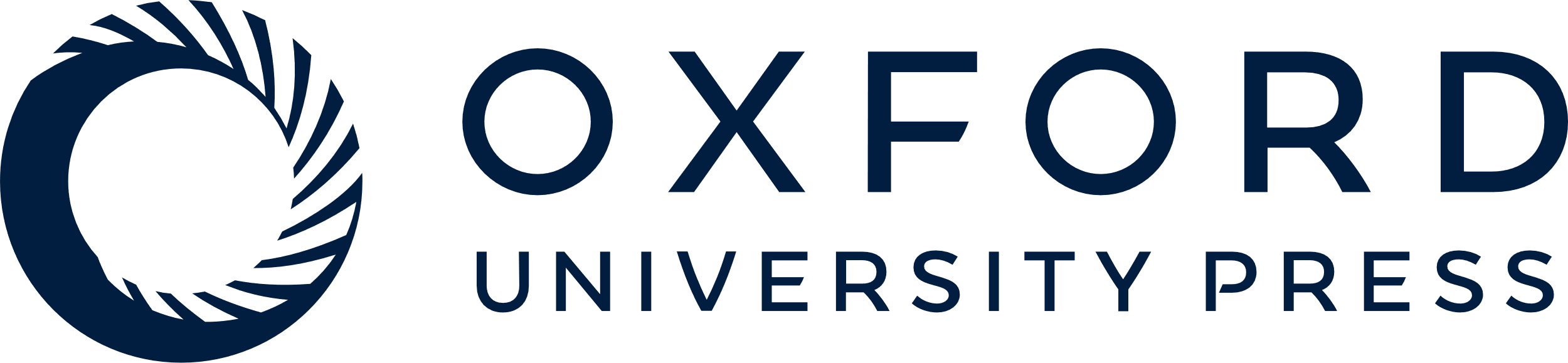 [Speaker Notes: Figure 4. Box-and-whisker plots of errors committed by each group at each level of the SWM task. Heavy bars represent median values and the limits of the box correspond to the interquartile range. Whiskers mark the 5th and 95th percentiles. Circles represent values between the fifth and first percentiles, and asterisks values beyond the first percentile.


Unless provided in the caption above, the following copyright applies to the content of this slide:]